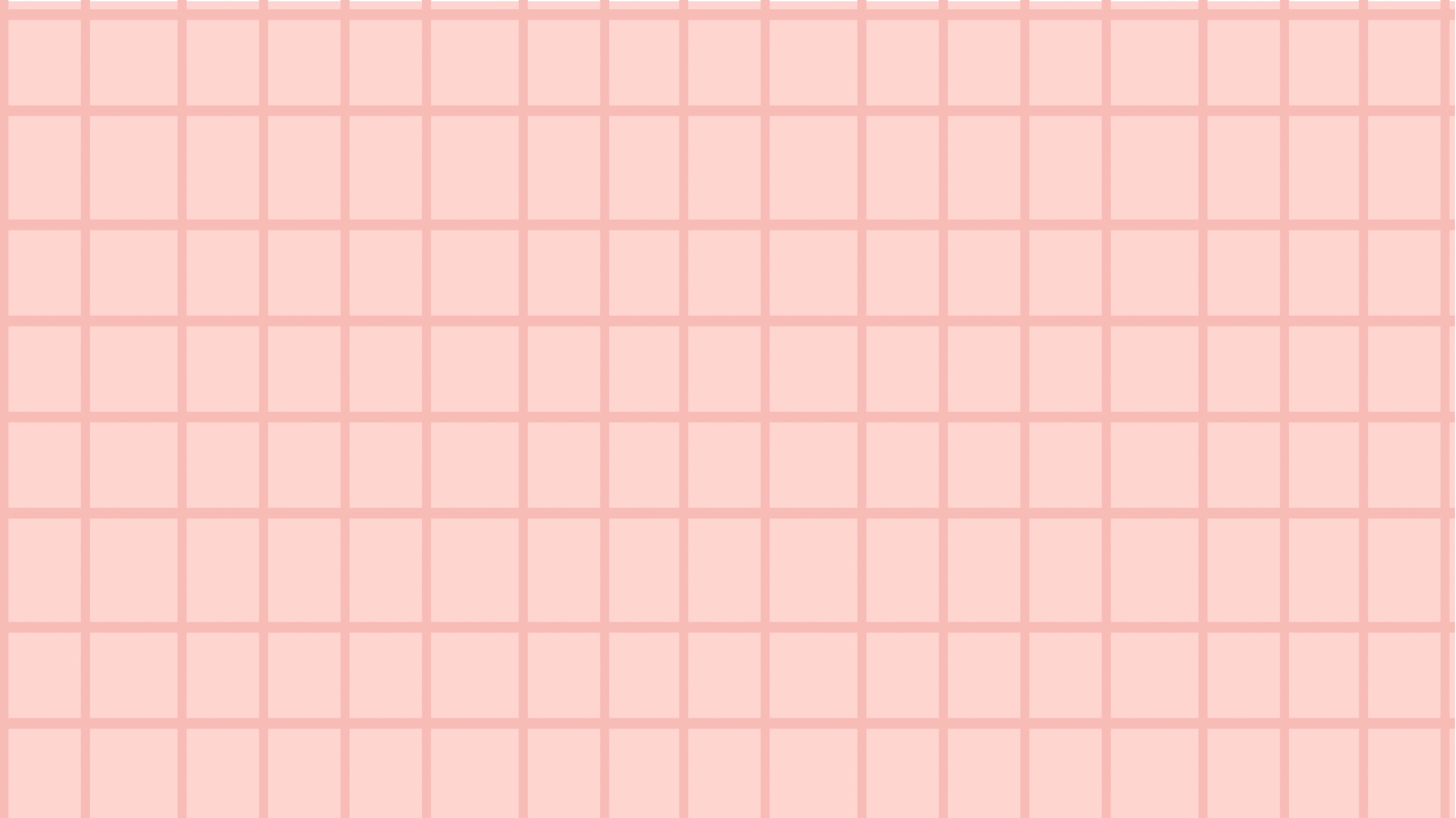 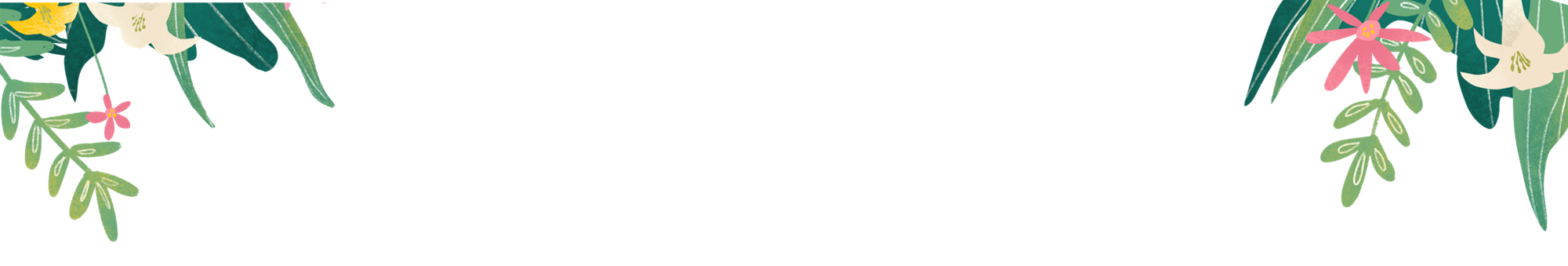 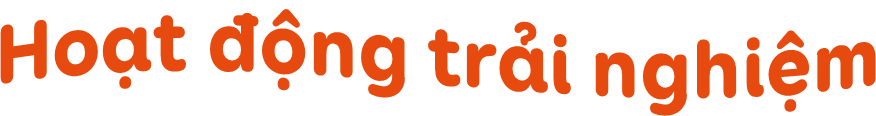 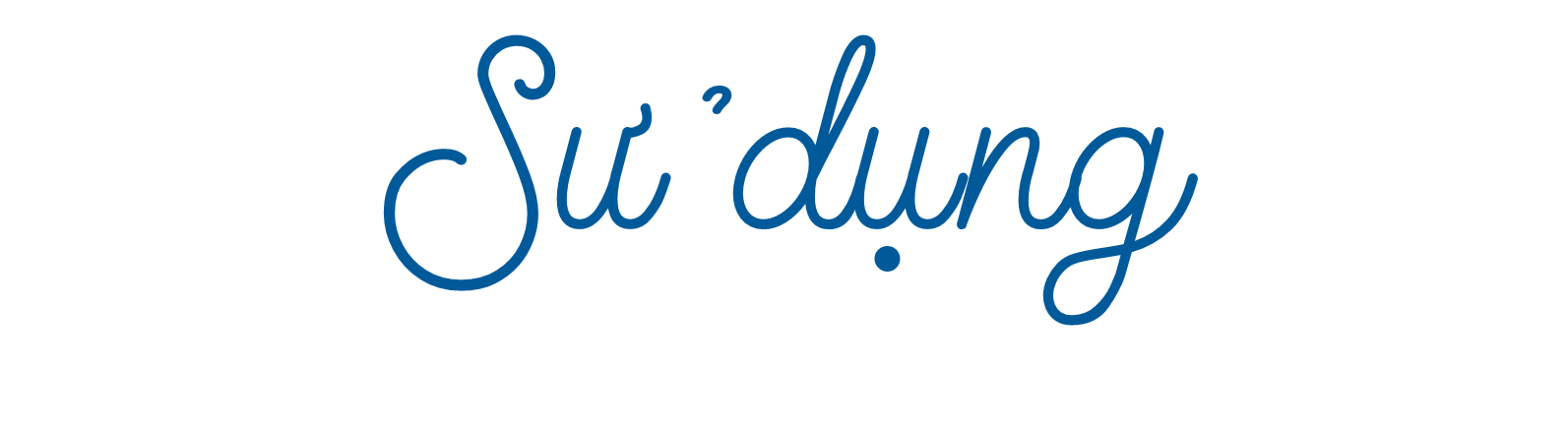 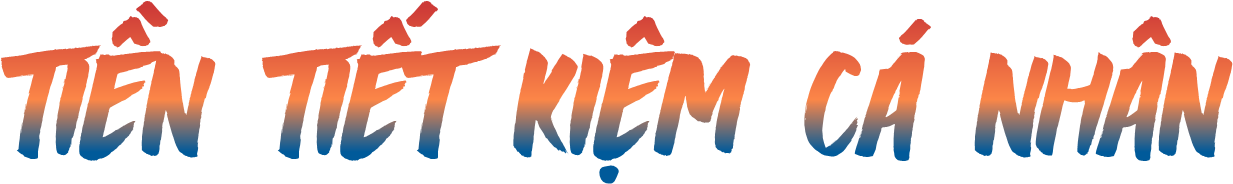 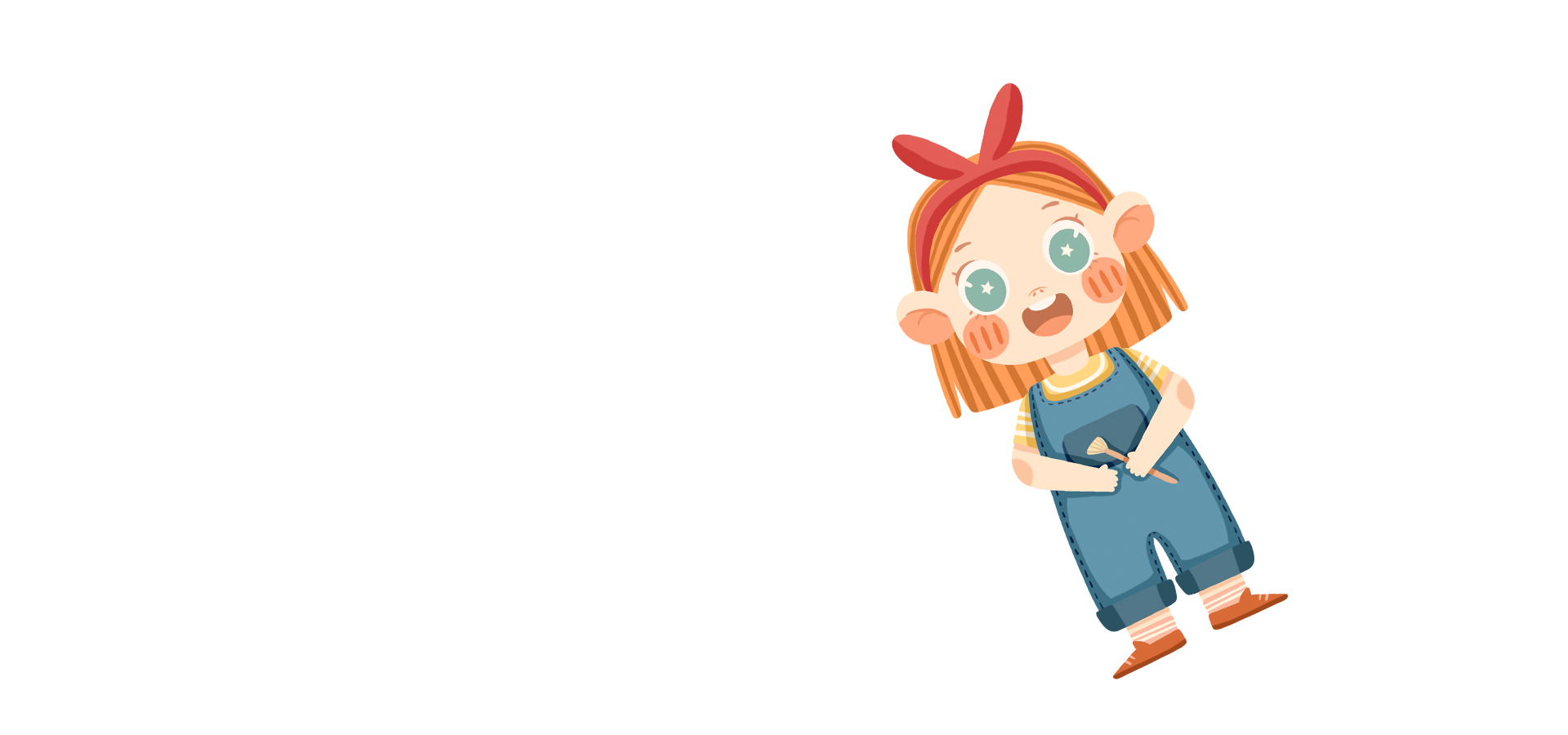 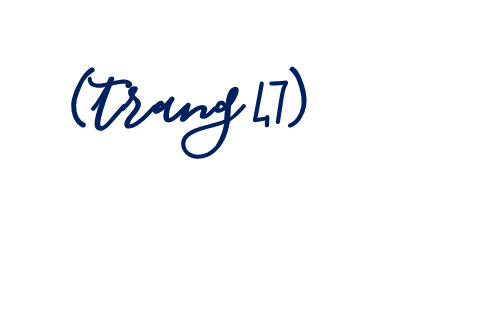 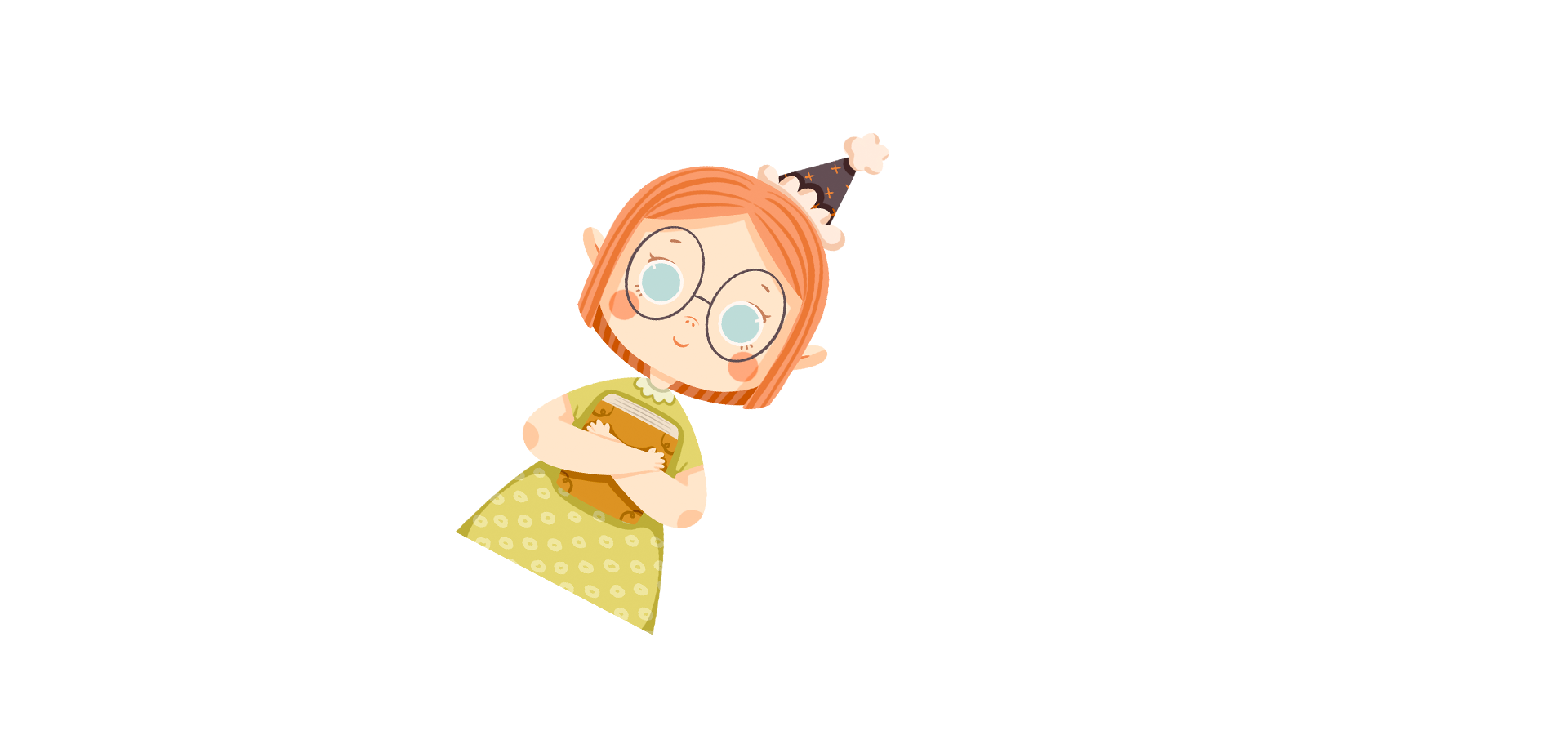 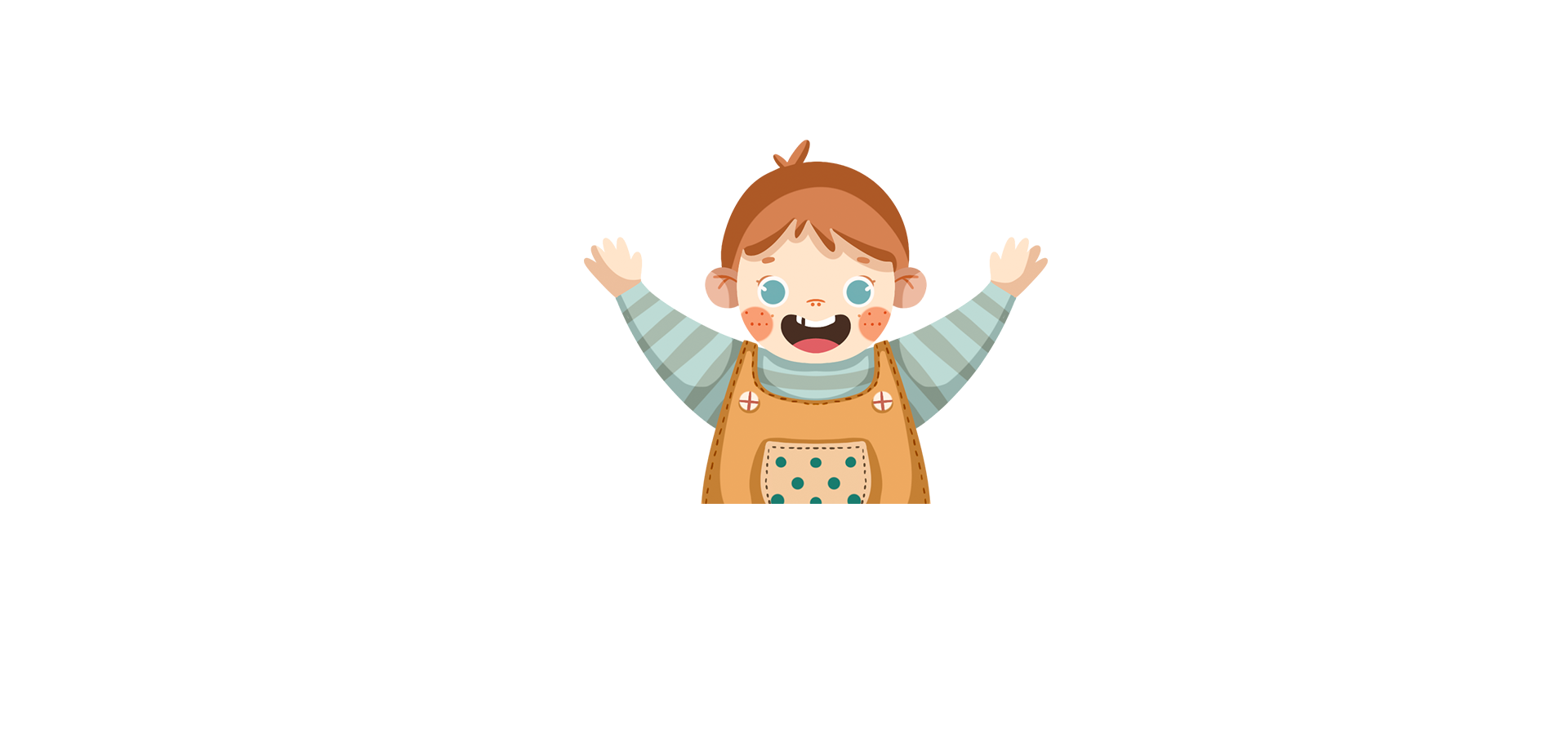 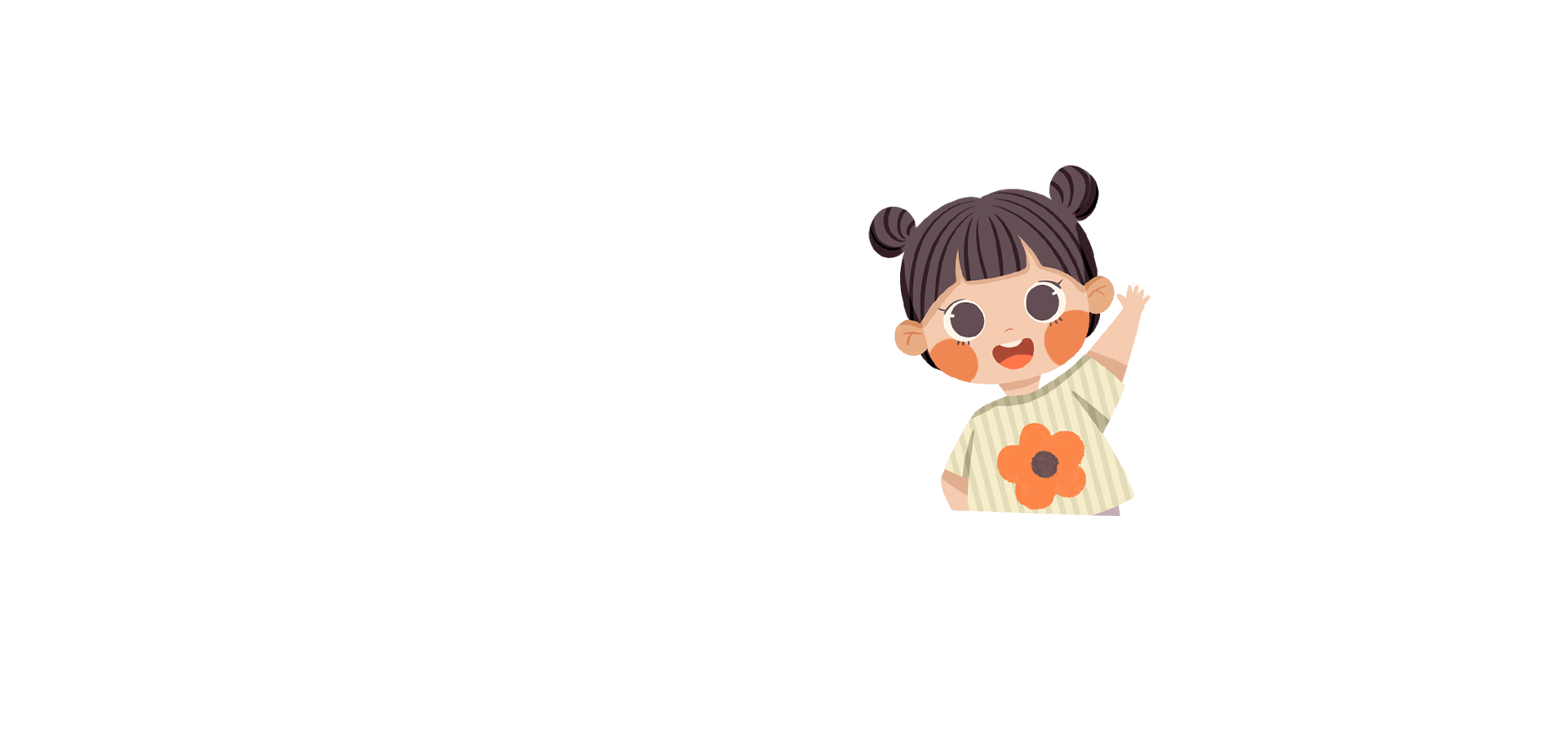 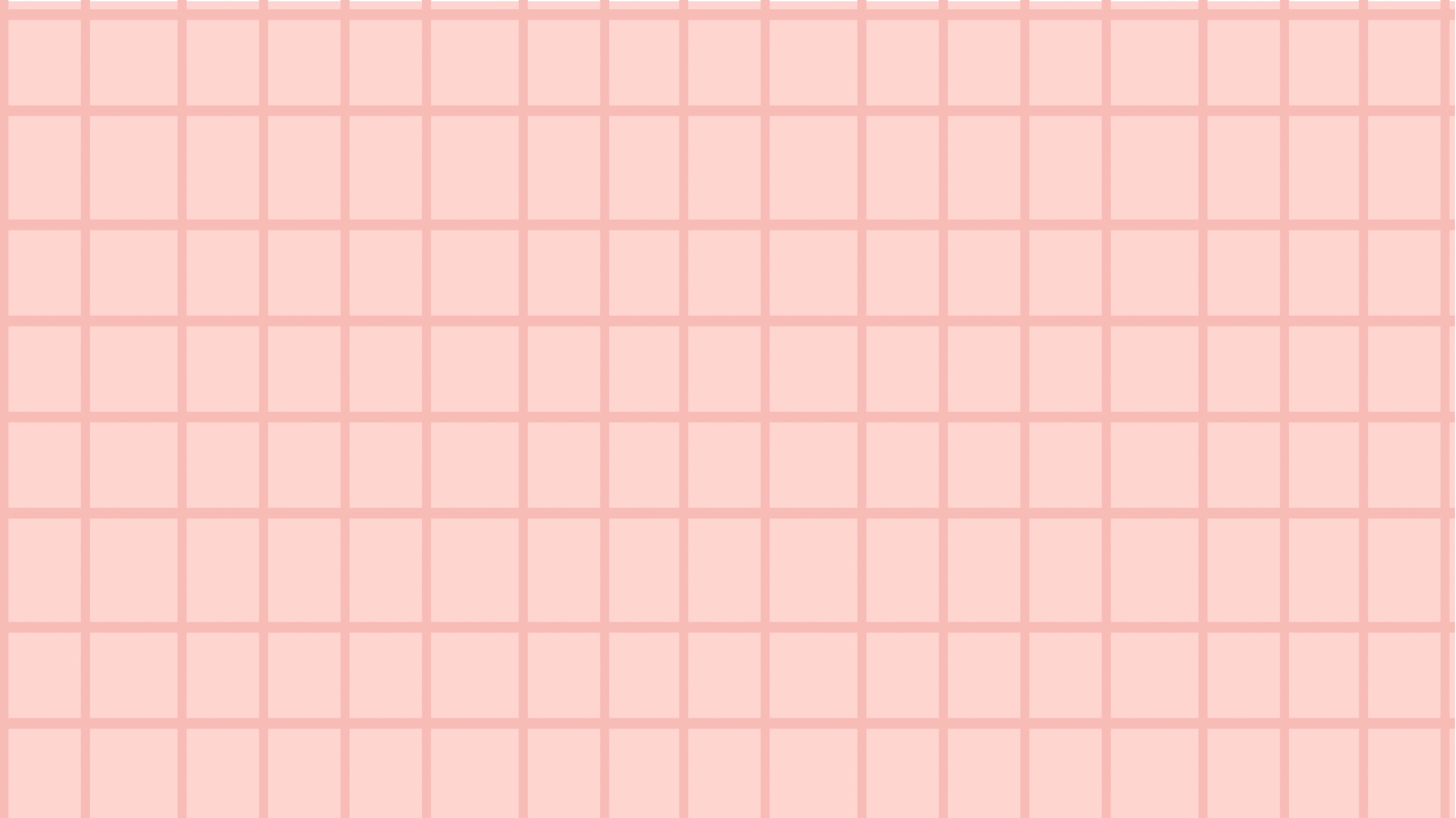 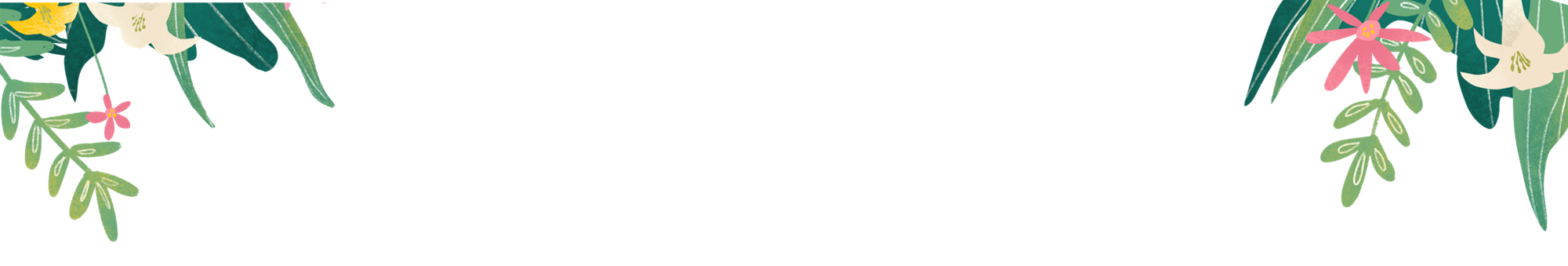 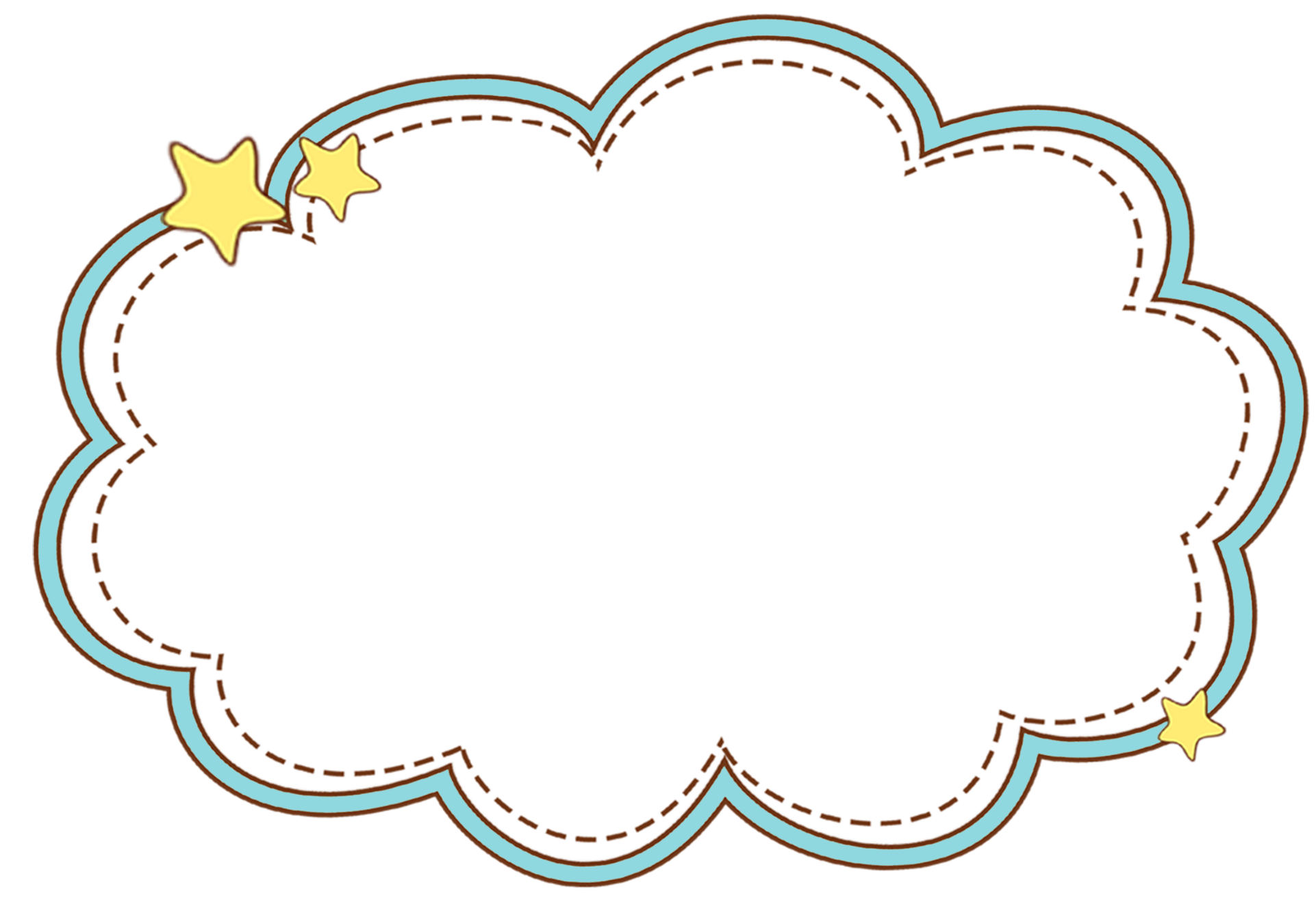 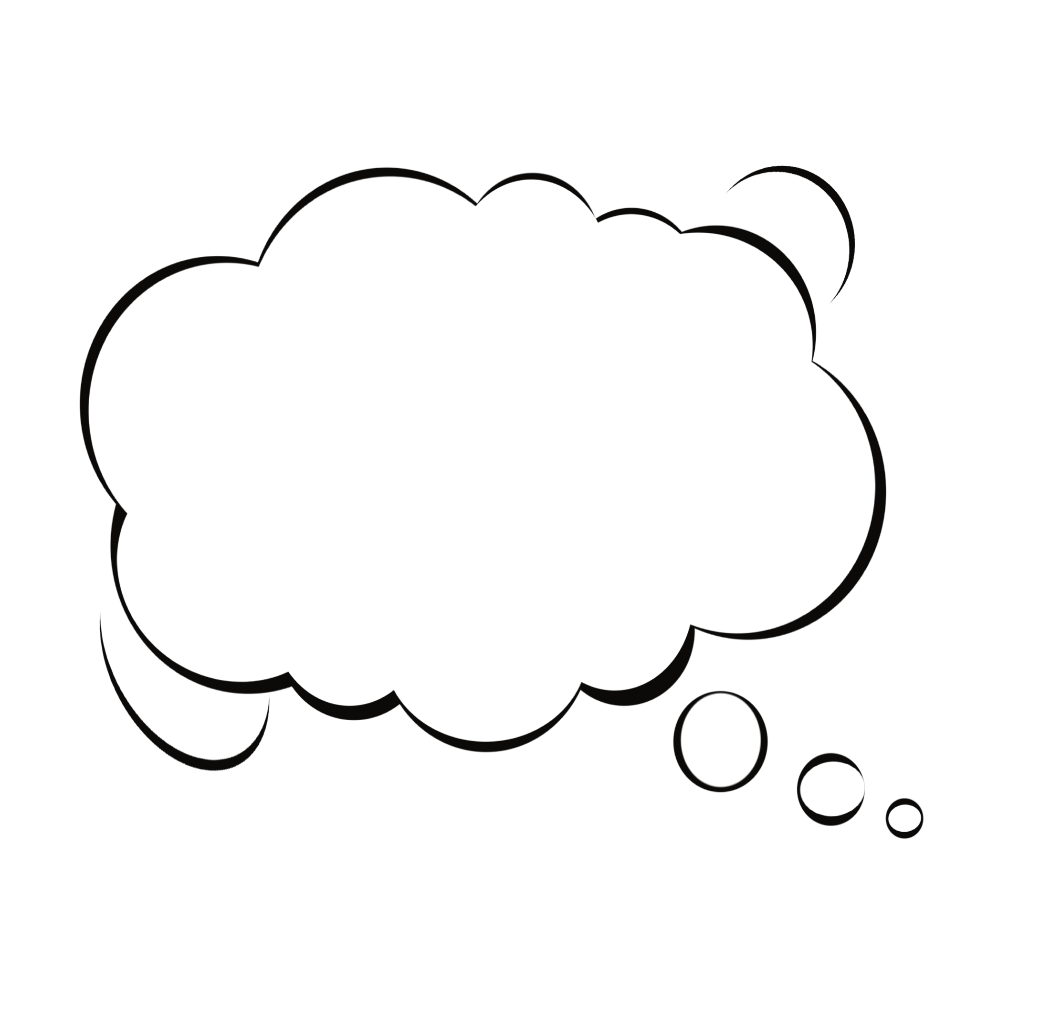 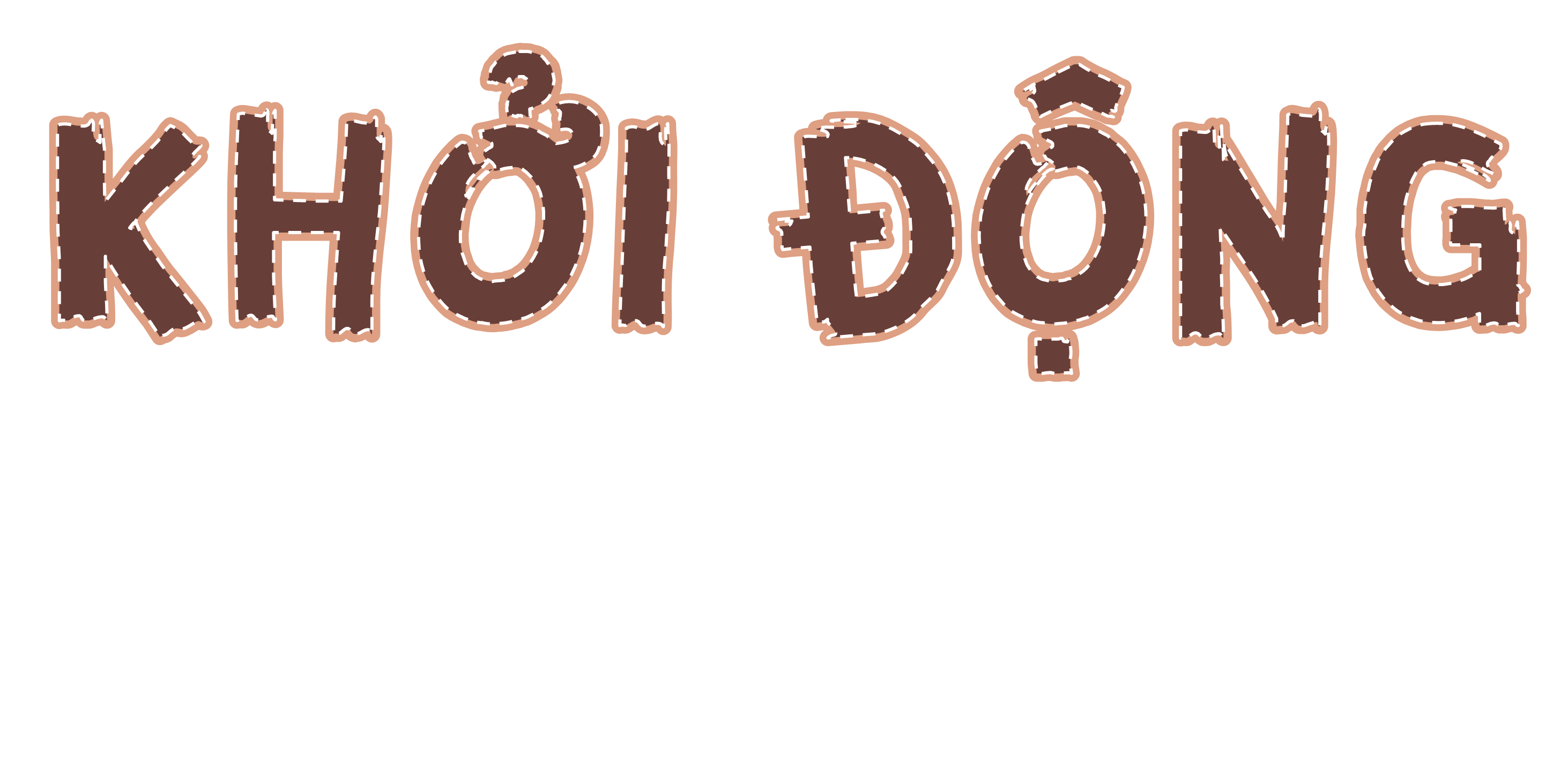 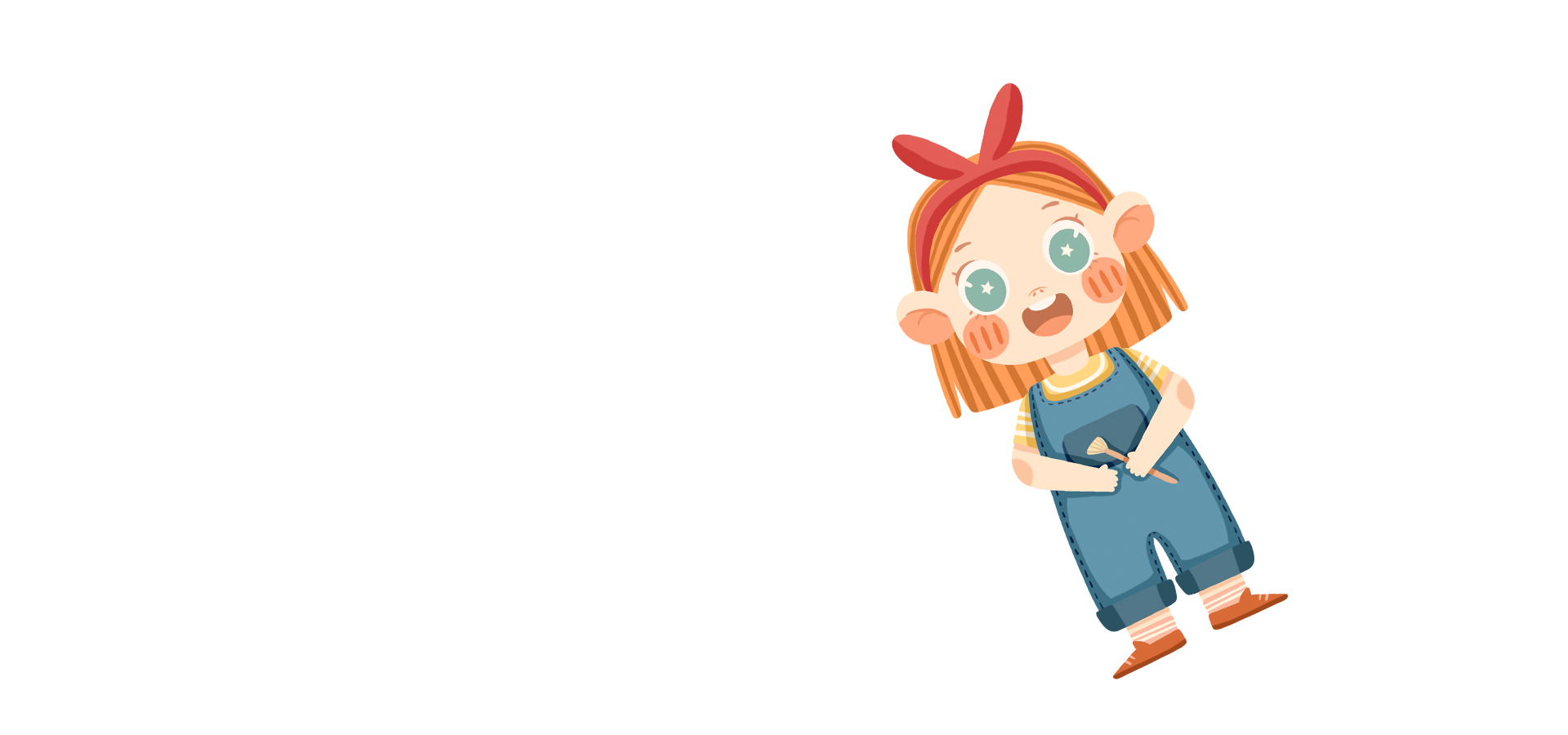 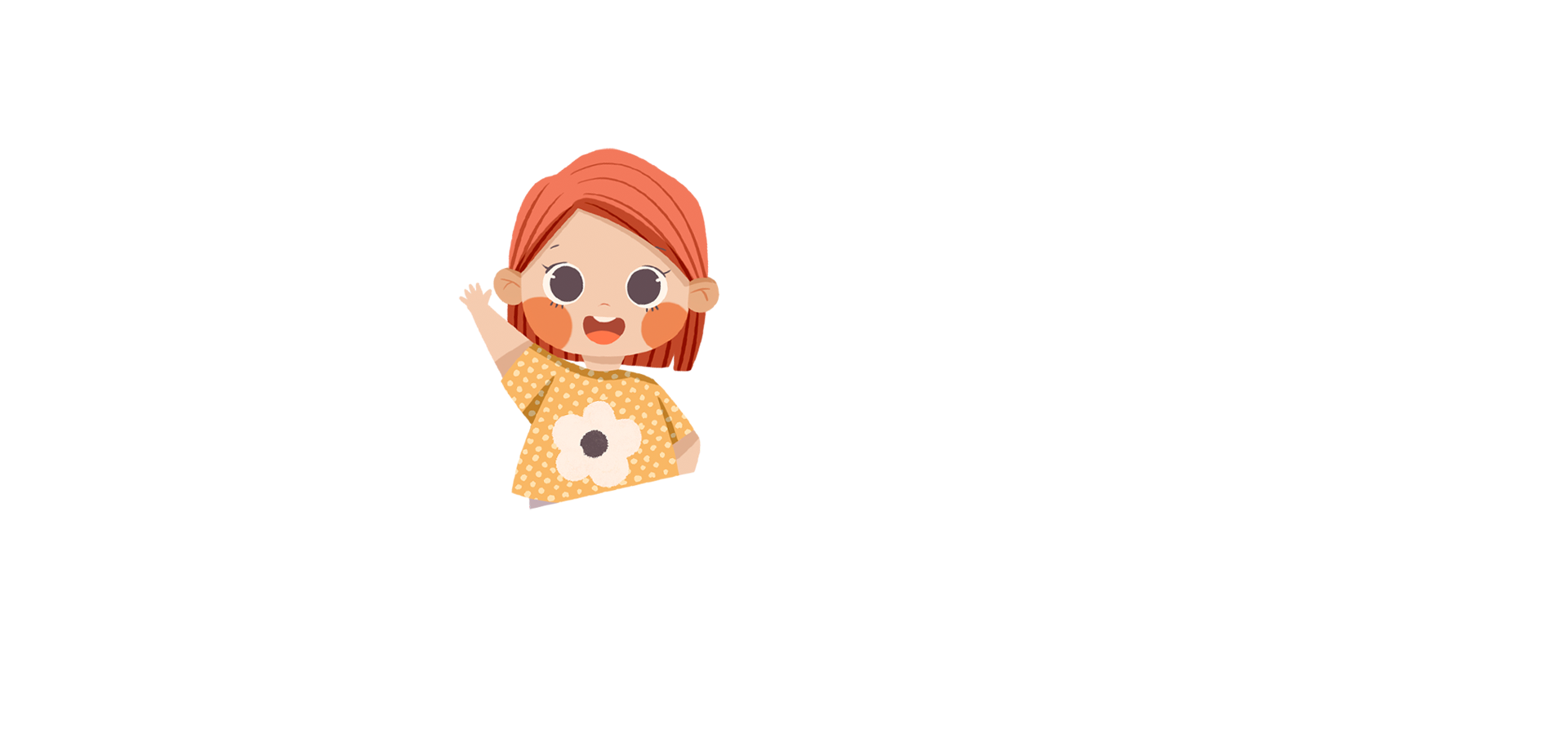 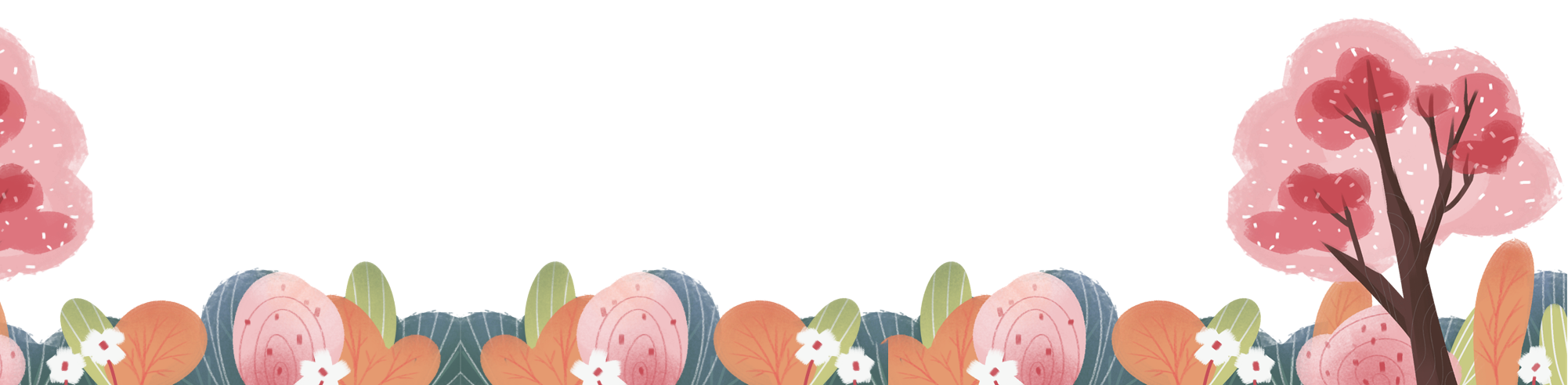 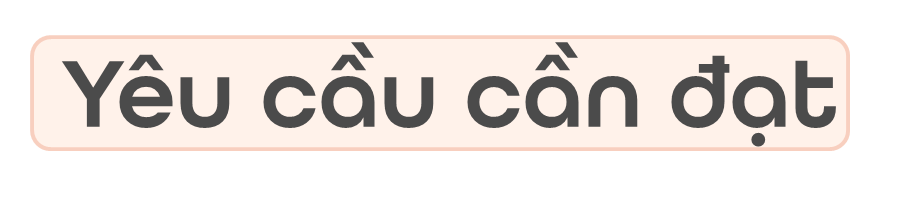 - Biết được nguồn thu cho khoản tiết kiệm cá nhân và lập được chi tiêu số tiền tiết kiệm.
- Lựa chọn mua các món đồ phù hợp với nhu cầu của bản thân và số tiền mình có..
- Biết vận dụng bài học vào thực tiễn cuộc sống.
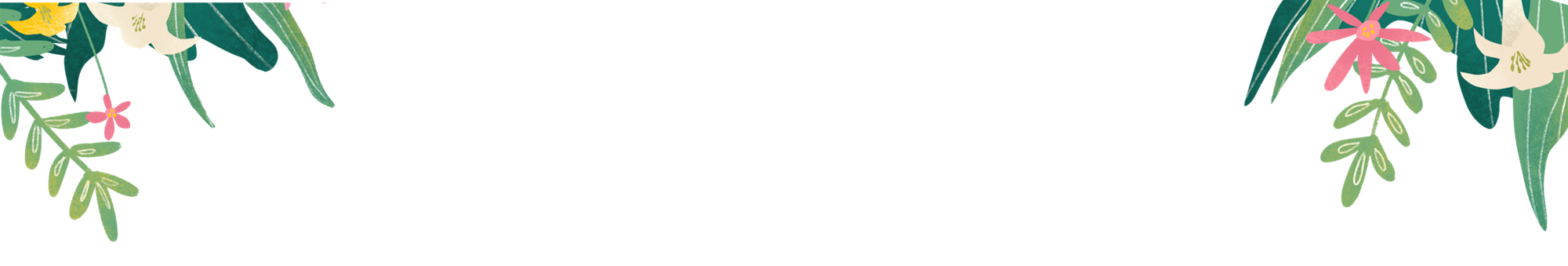 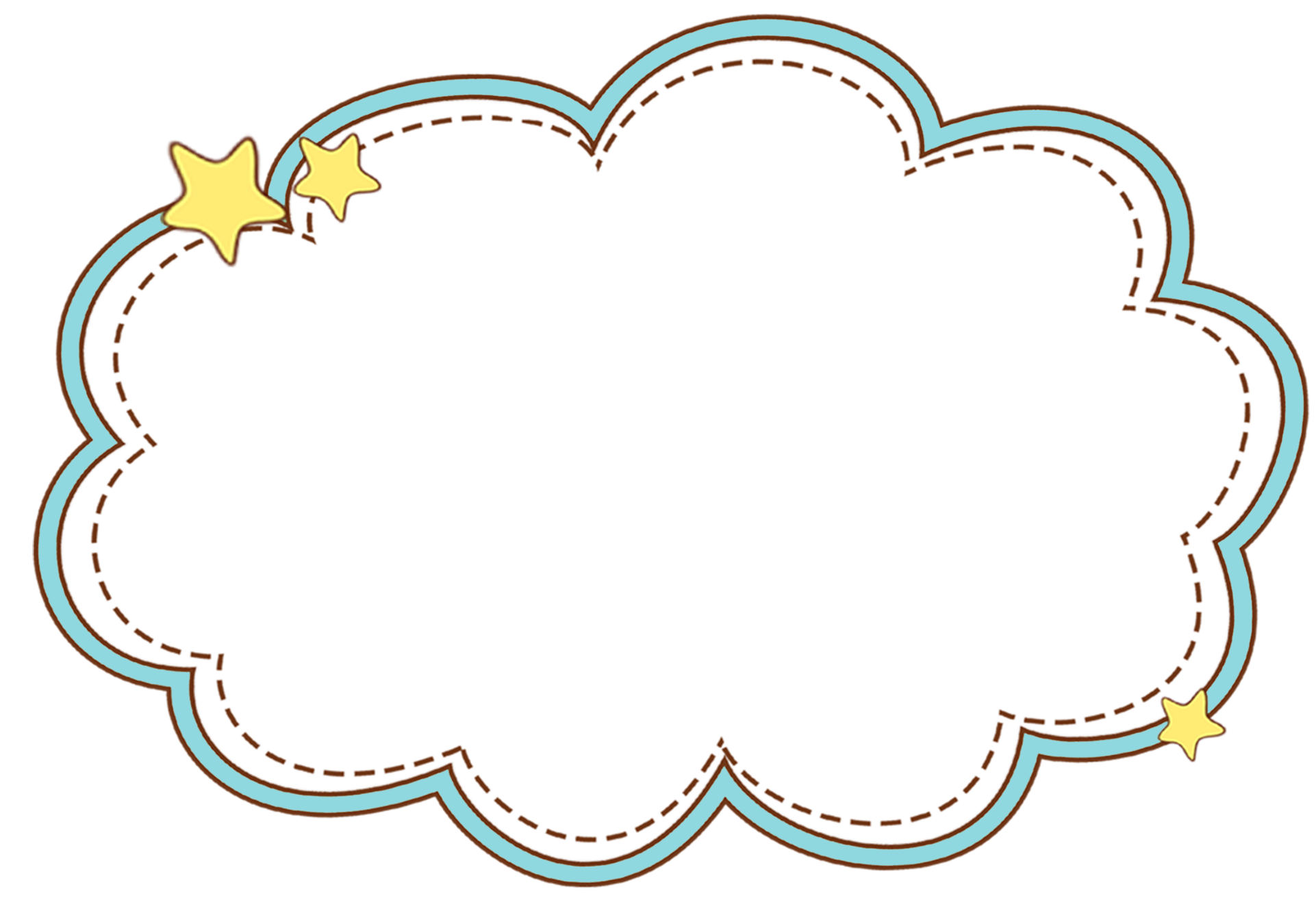 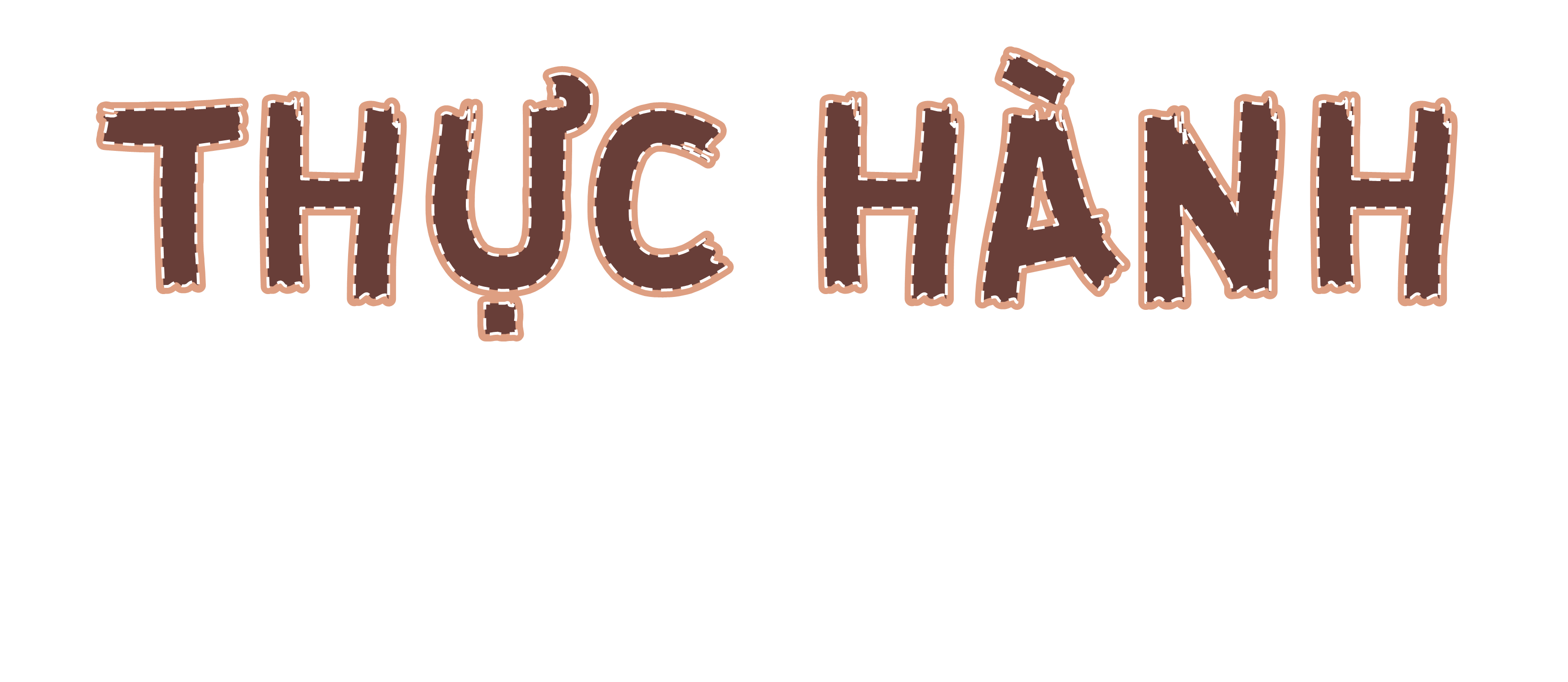 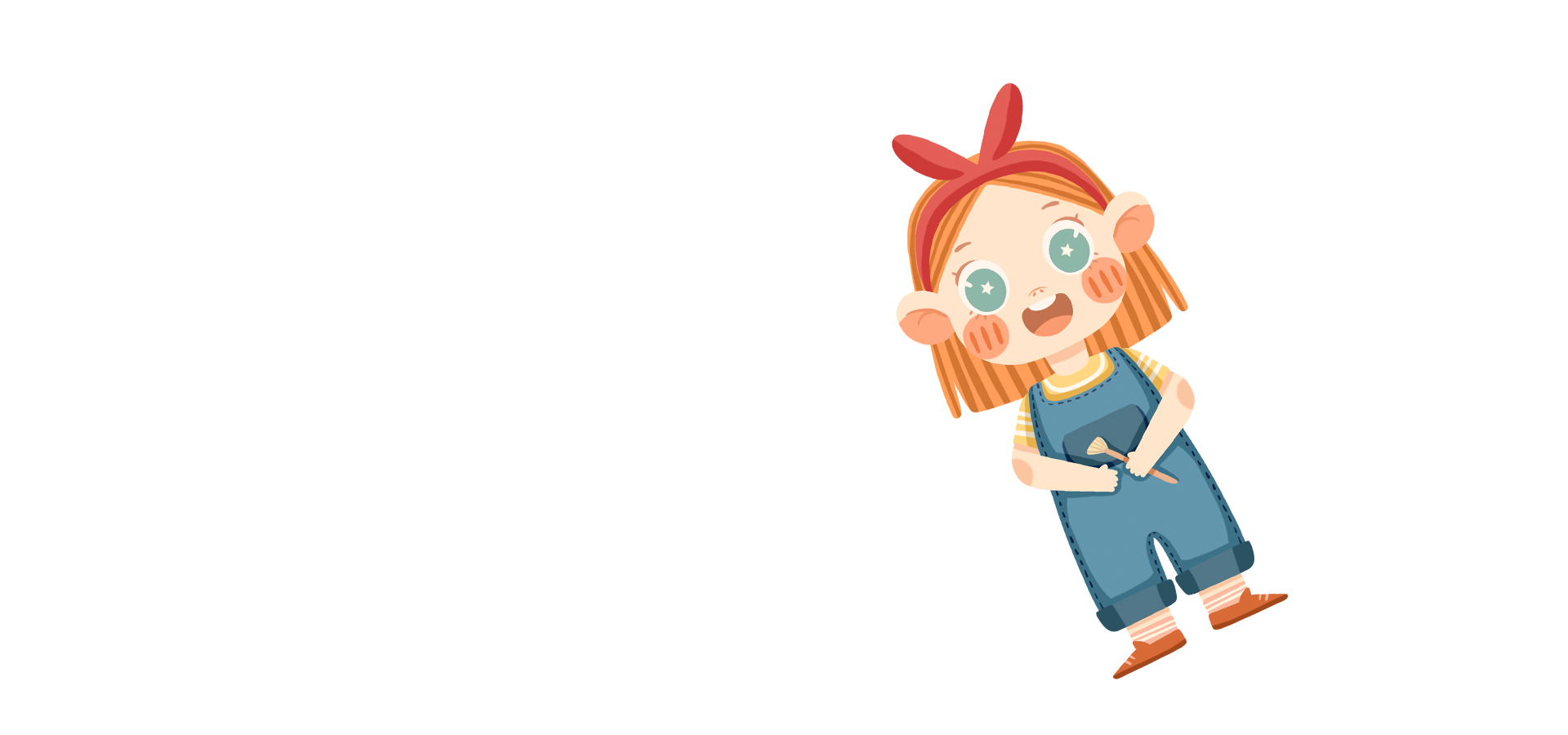 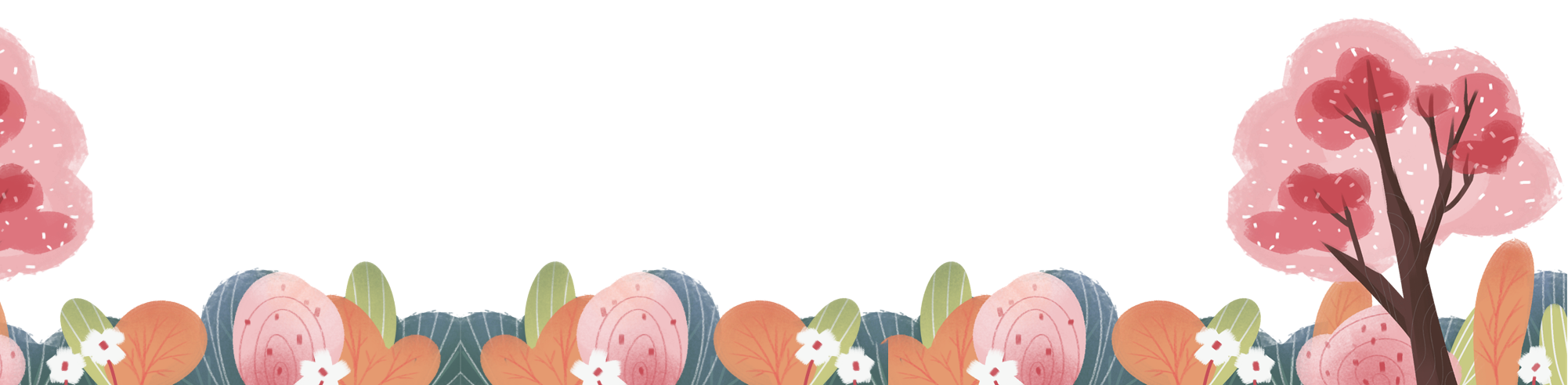 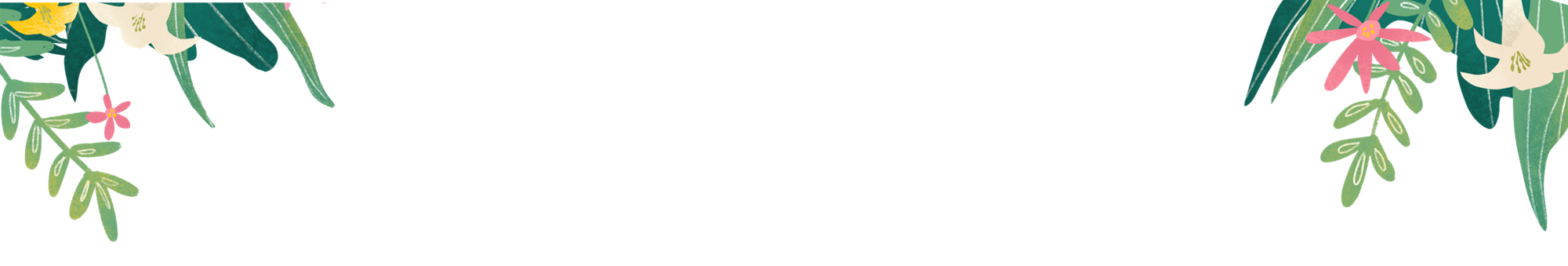 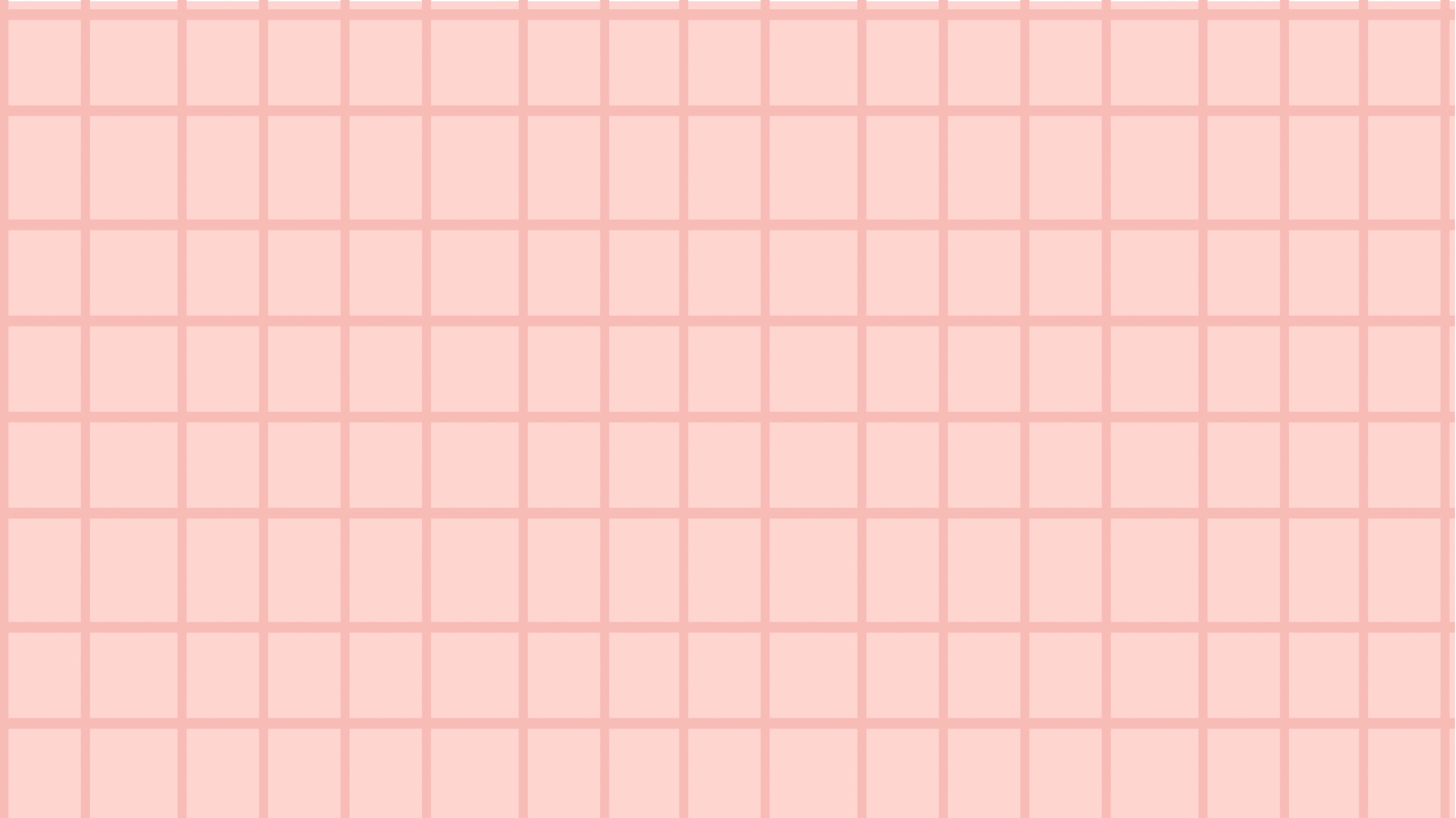 1. Chia sẻ với bạn về nguồn tiết kiệm của em.
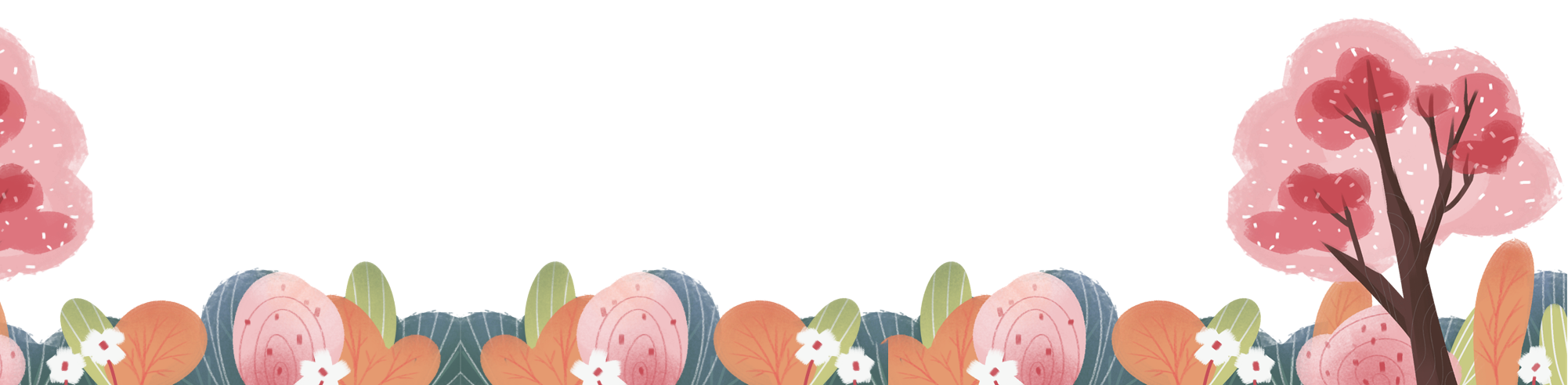 Kể về những nguồn tiền em có được?
Gợi ý
Tiền mừng tuổi
Tiền bán giấy vụn
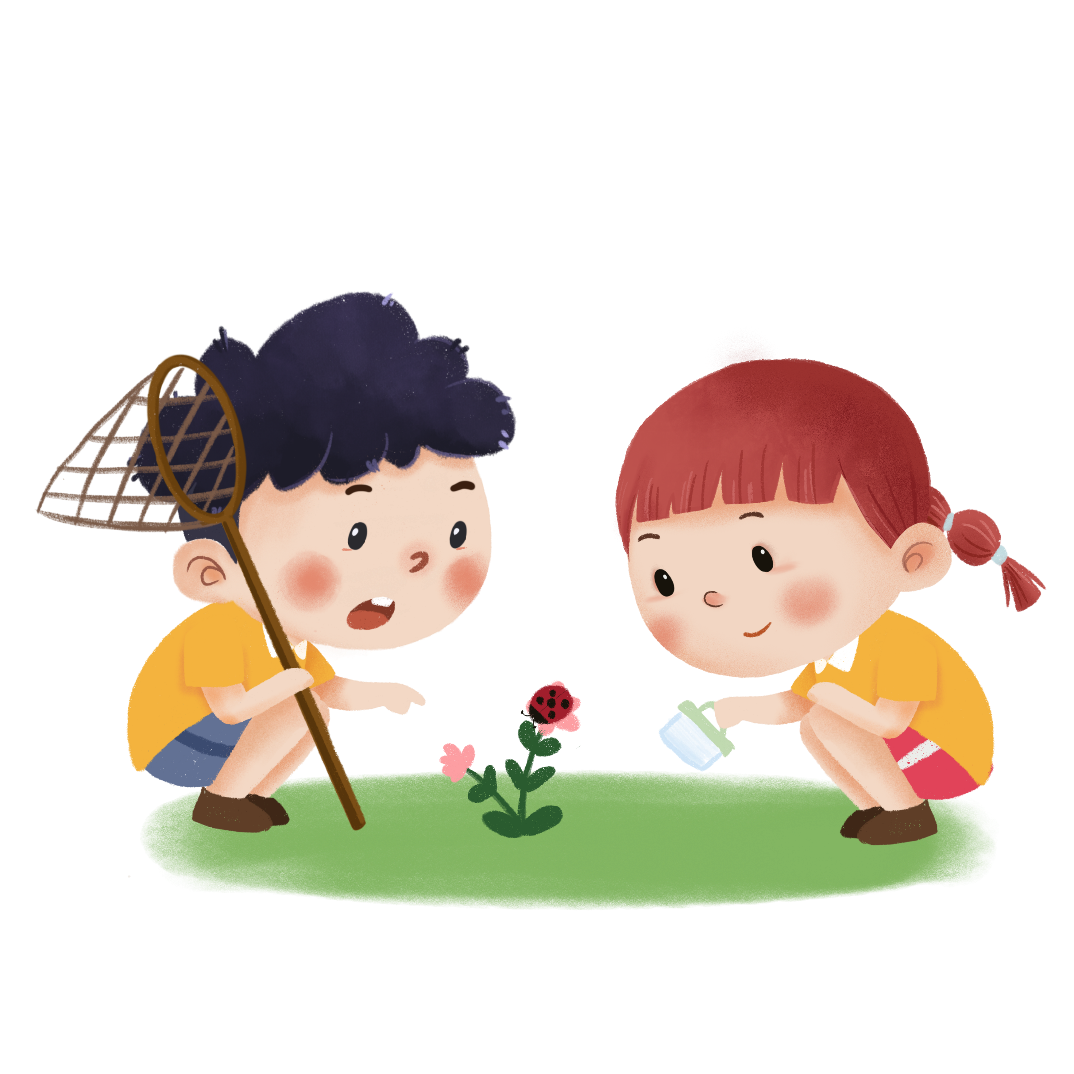 Tiền ông bà cho
...
Chia sẻ về việc sử dụng tiền tiết kiệm của em.
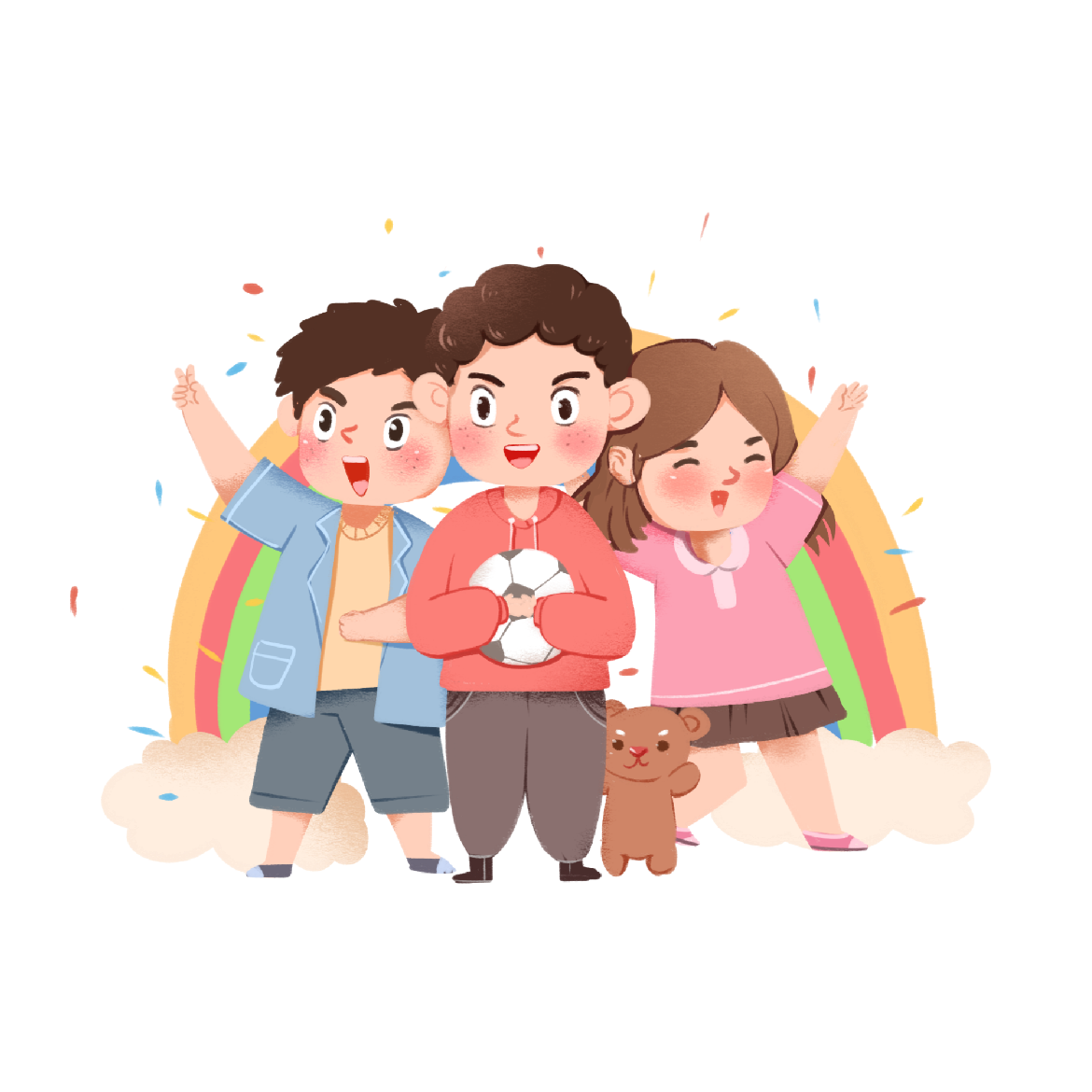 Kế hoạch sử dụng tiền tiết kiệm:
- Ghi số tiền tiết kiệm
- Ghi món đồ muốn mua
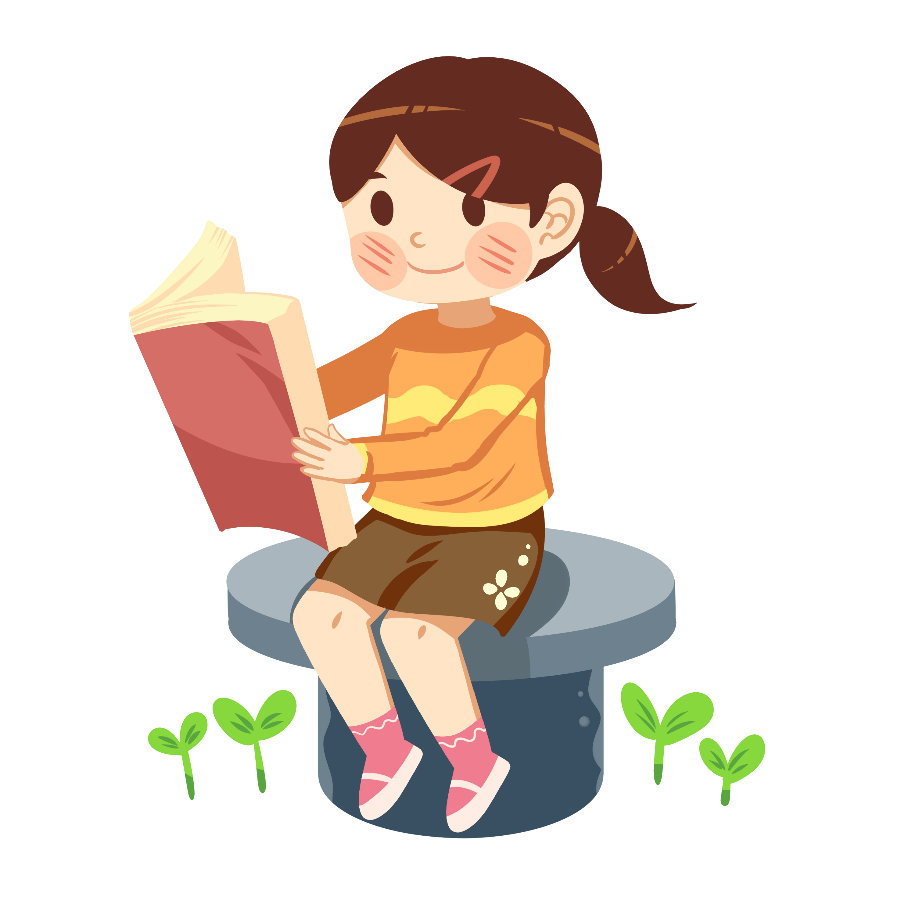 Dựa trên bảng kế hoạch sử dụng tiền tiết kiệm và lập kế hoạch chi tiêu:
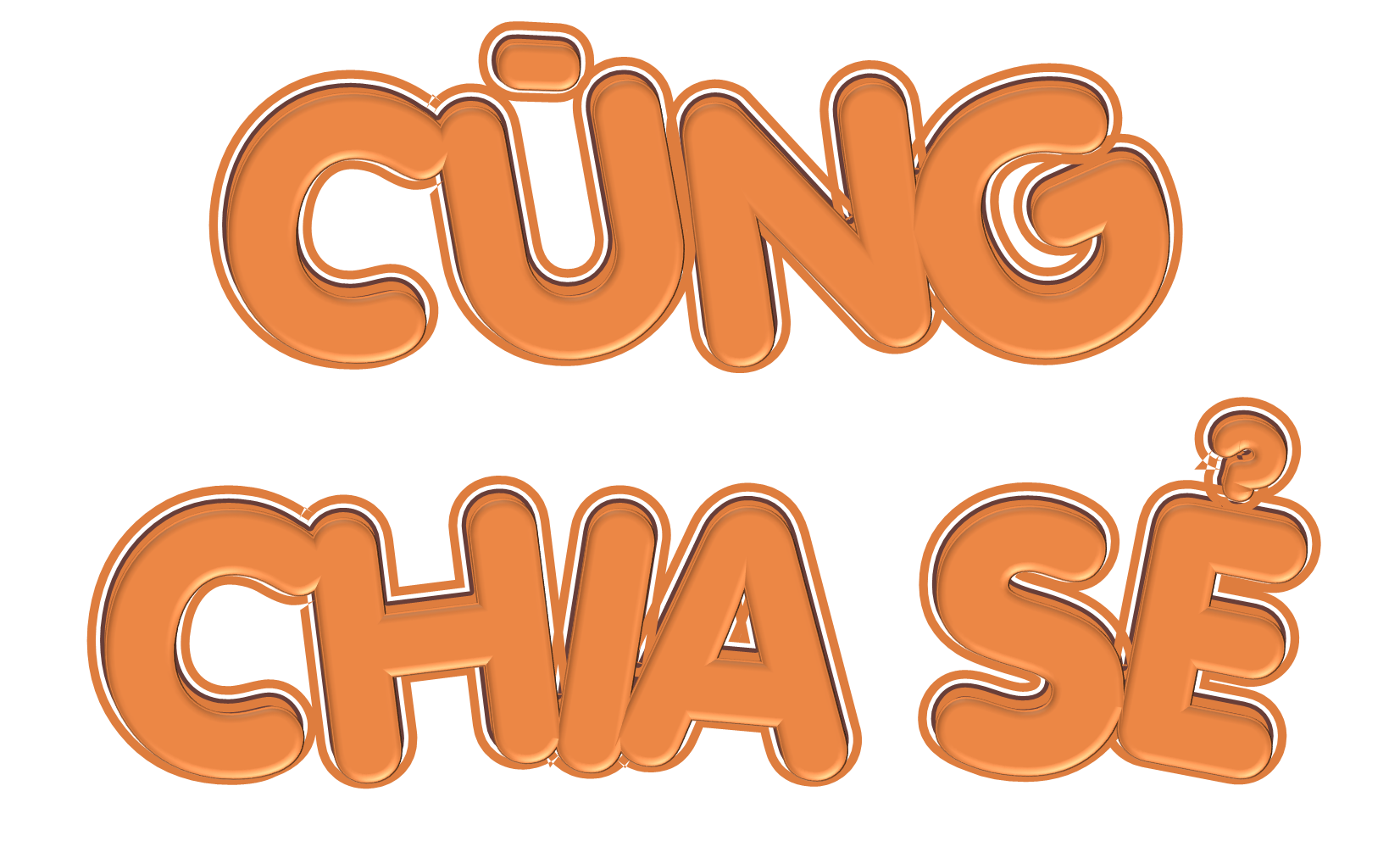 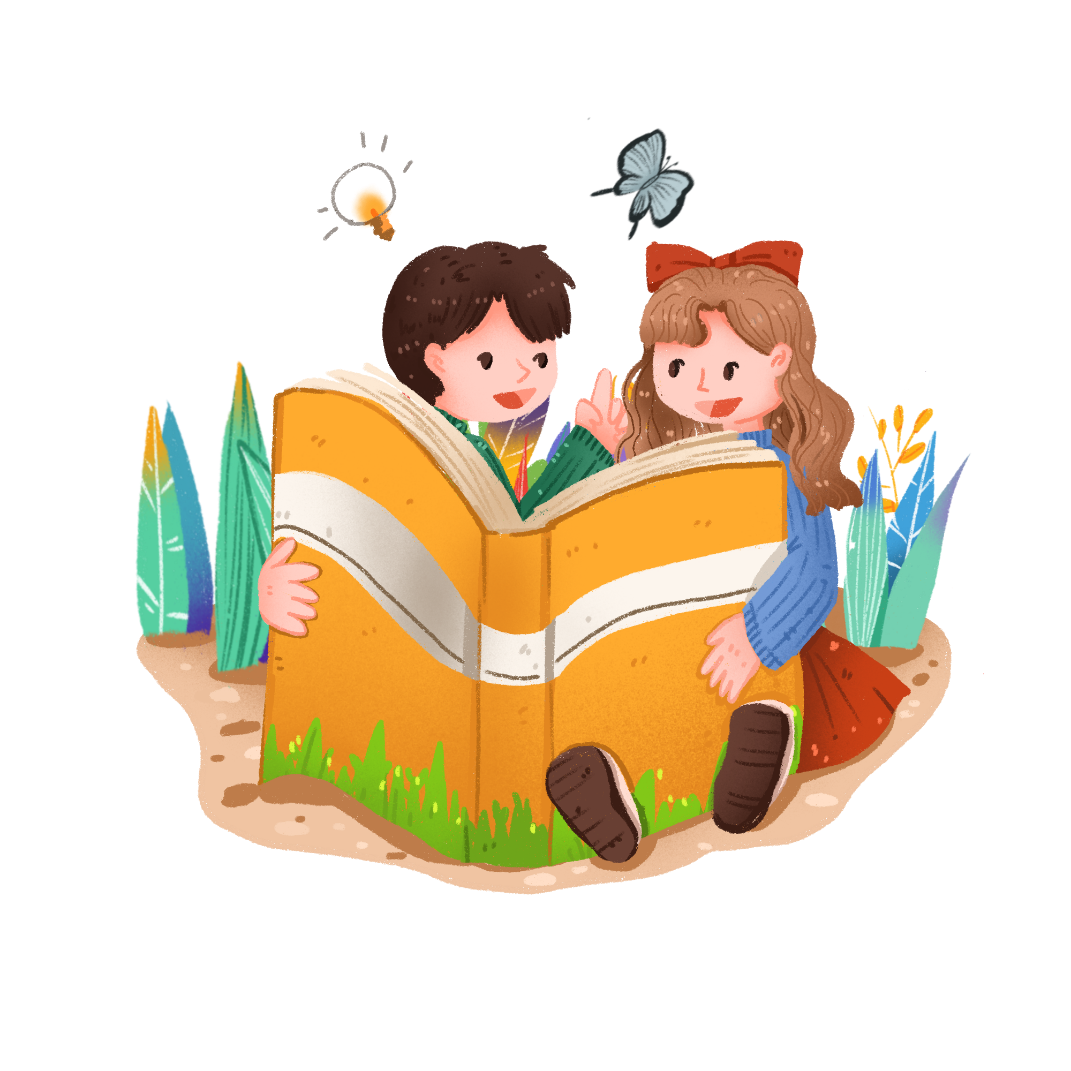 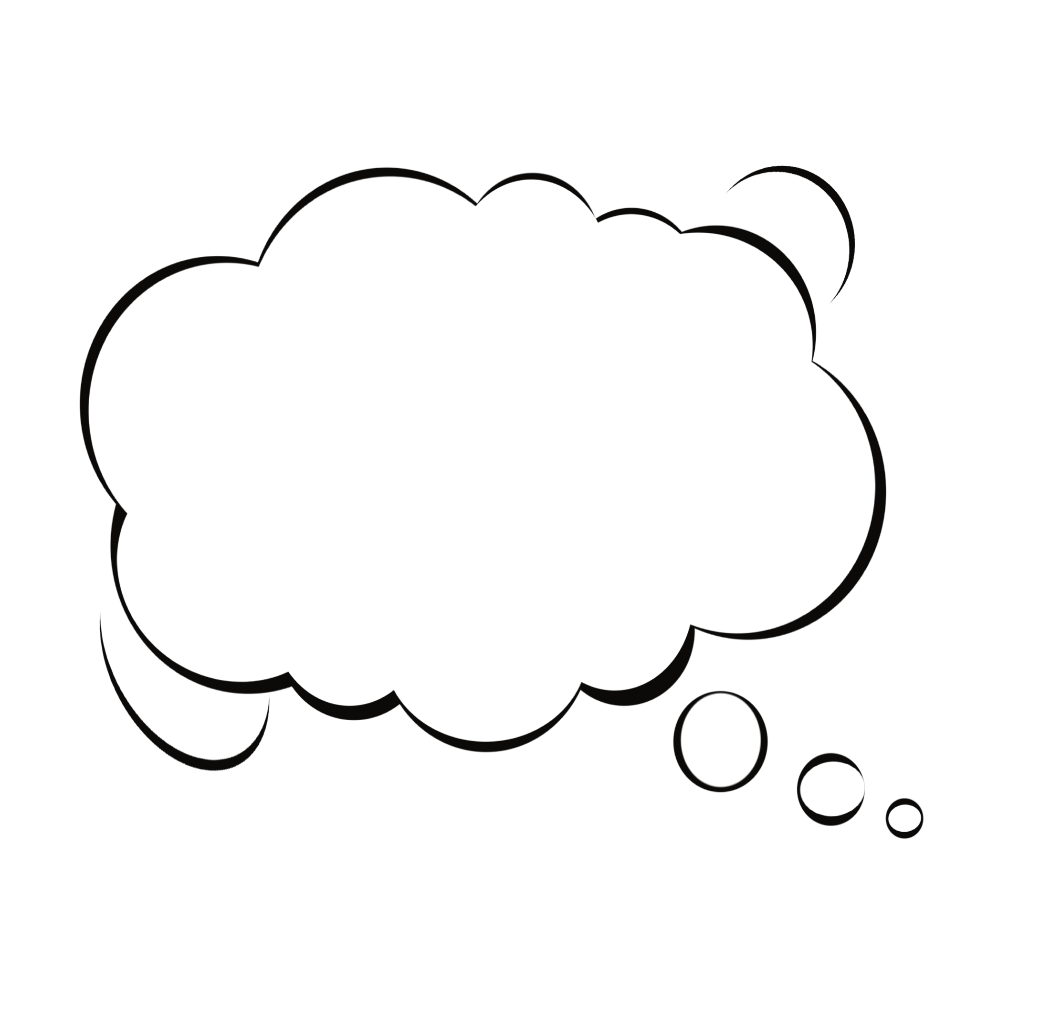 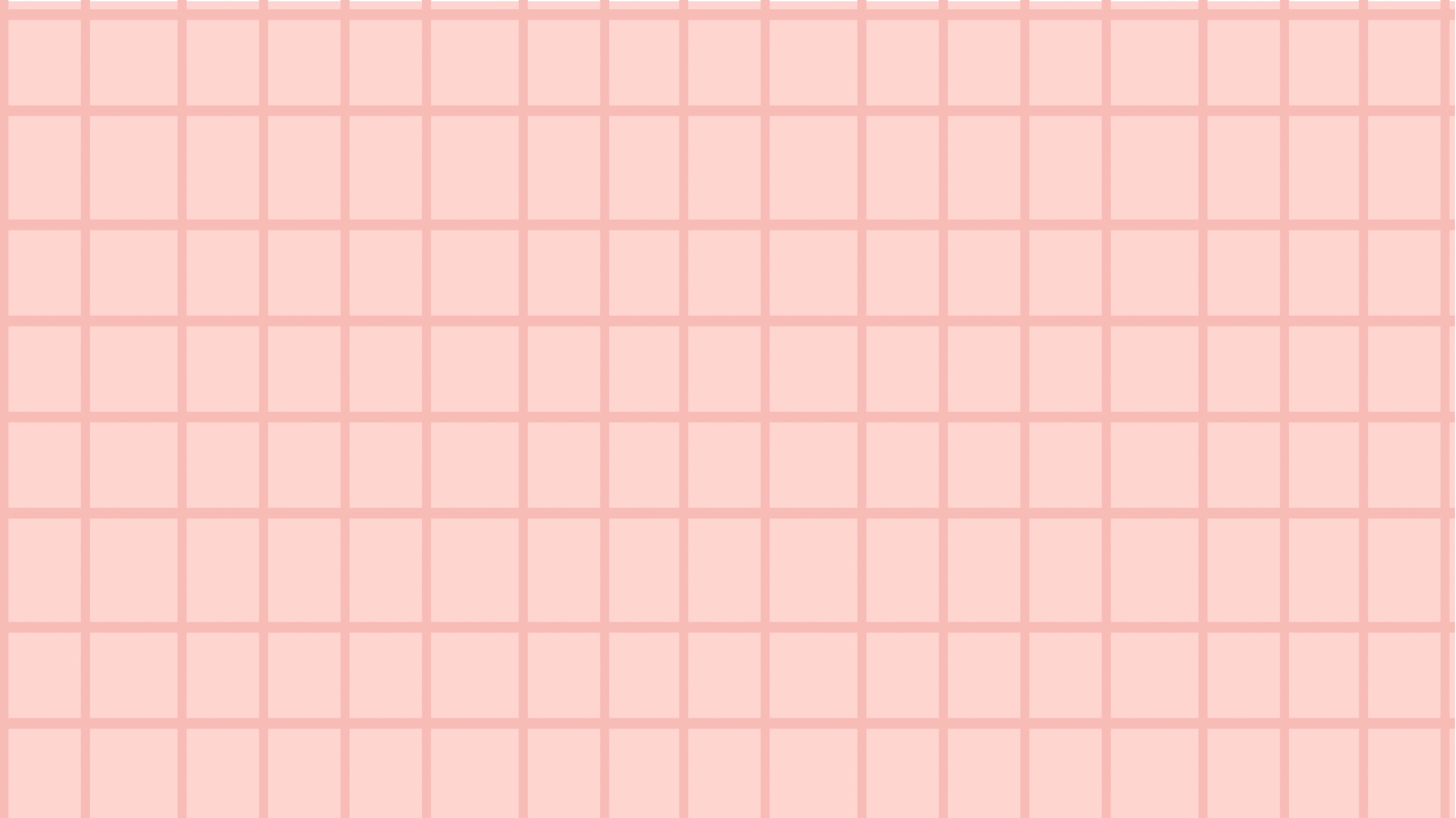 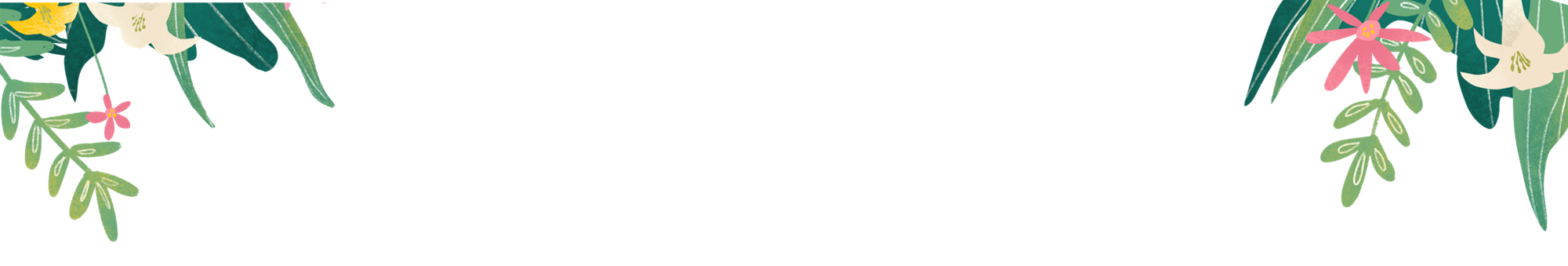 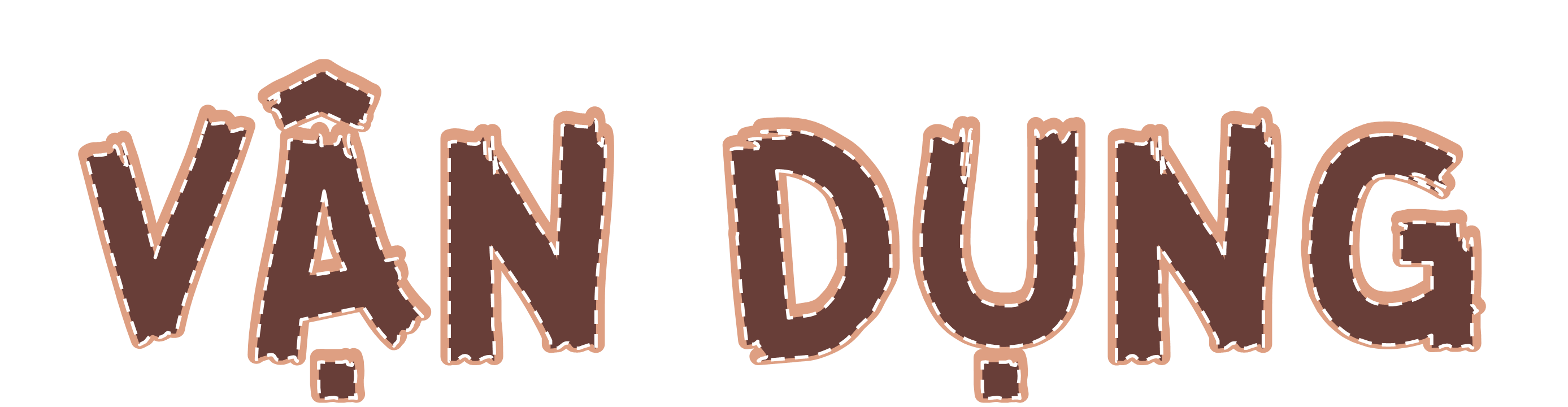 Thực hành chi tiêu tiết kiệm khi mua sắm.
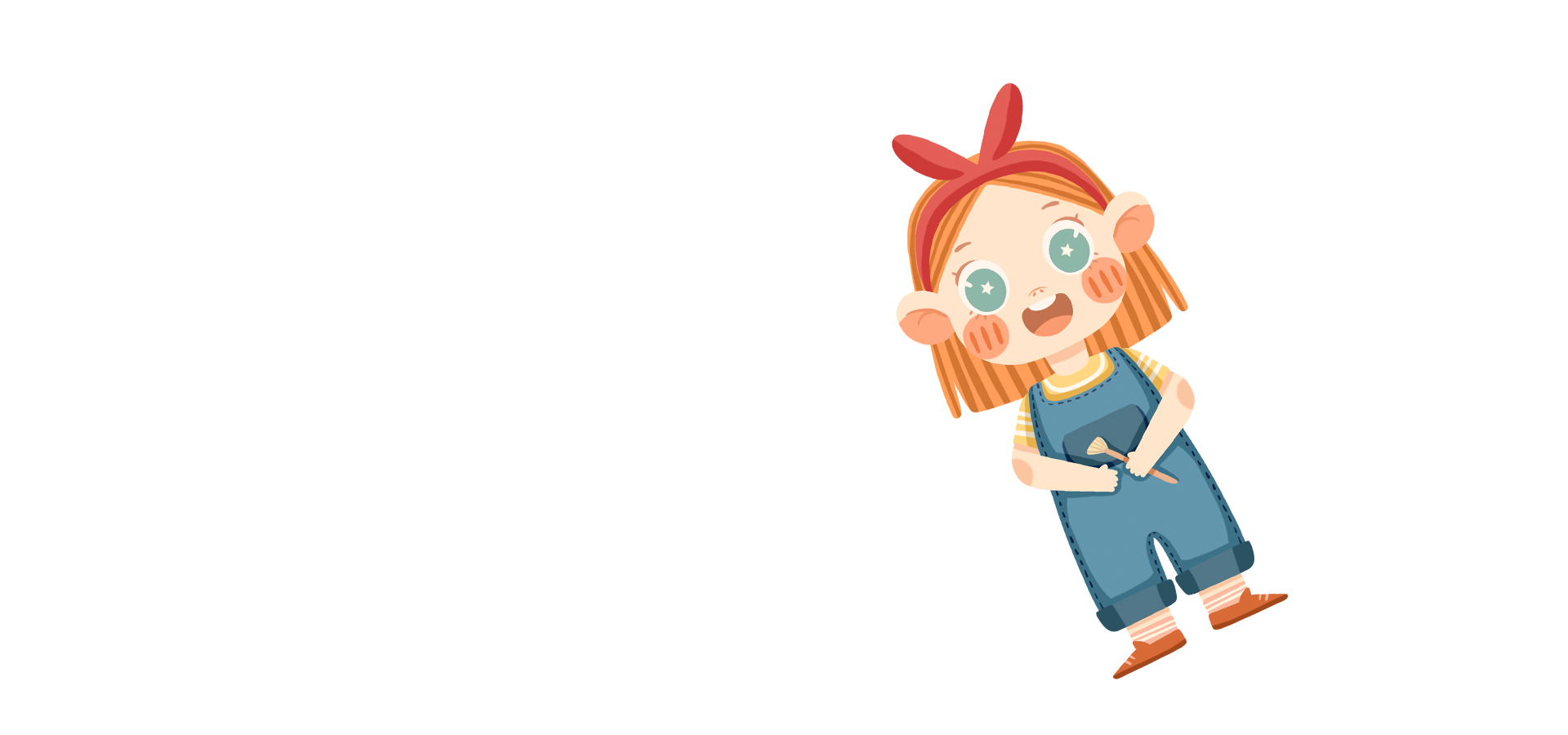 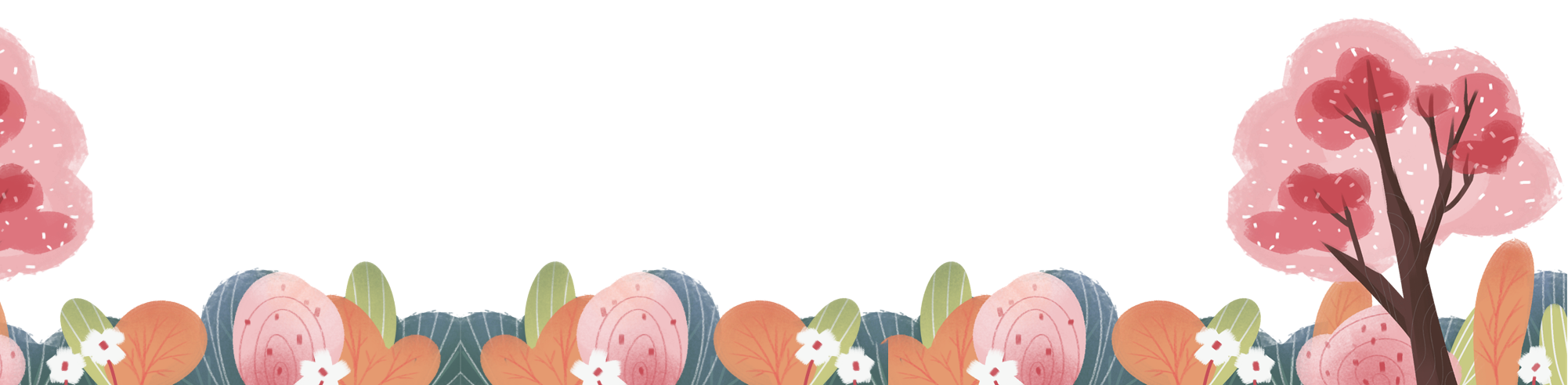 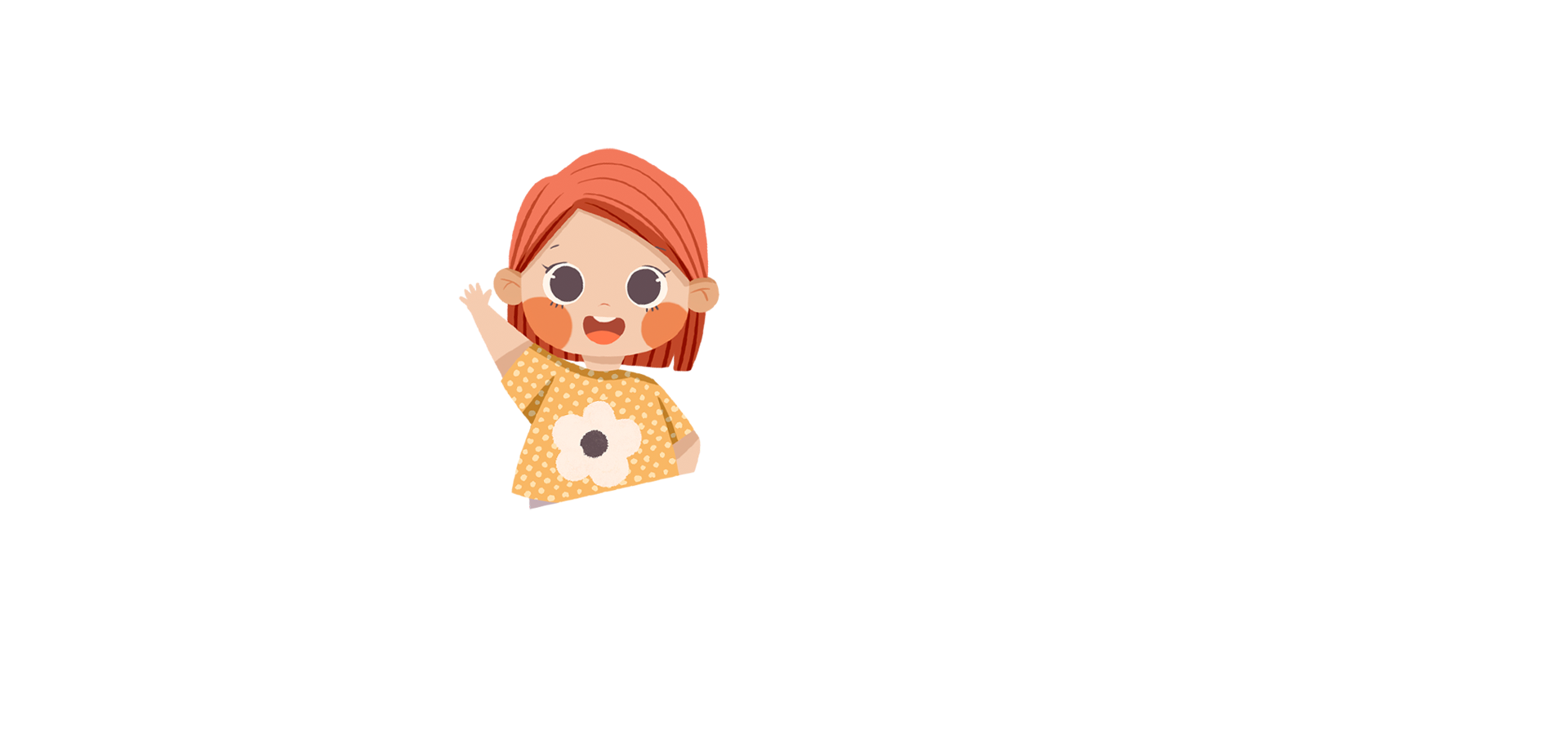 Chuẩn bị bài mới
Ôn lại bài cũ
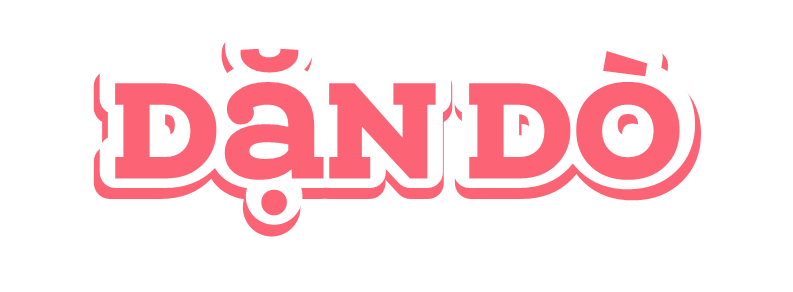